Figure 2. Effects of the TT+VR intervention on overground gait speed and stride length. Percent improvement after ...
J Gerontol A Biol Sci Med Sci, Volume 66A, Issue 2, February 2011, Pages 234–240, https://doi.org/10.1093/gerona/glq201
The content of this slide may be subject to copyright: please see the slide notes for details.
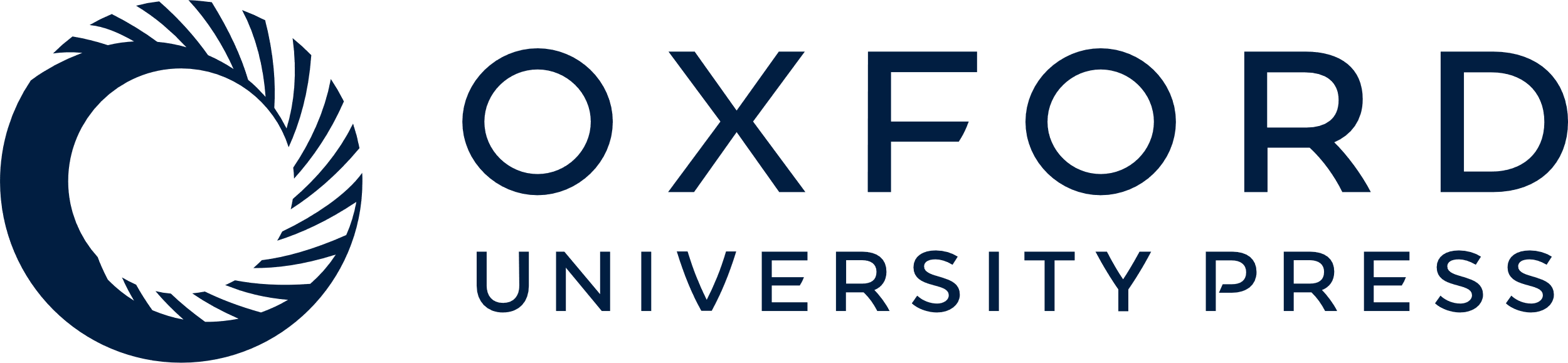 [Speaker Notes: Figure 2. Effects of the TT+VR intervention on overground gait speed and stride length. Percent improvement after training with TT + virtual reality compared with TT alone (18). Dual tasking performance improvements were greater after TT + VR compared with TT alone.


Unless provided in the caption above, the following copyright applies to the content of this slide: © The Author 2010. Published by Oxford University Press on behalf of The Gerontological Society of America. All rights reserved. For permissions, please e-mail: journals.permissions@oup.com.]